Trust the Process:
Patient Management 
(with a twist)
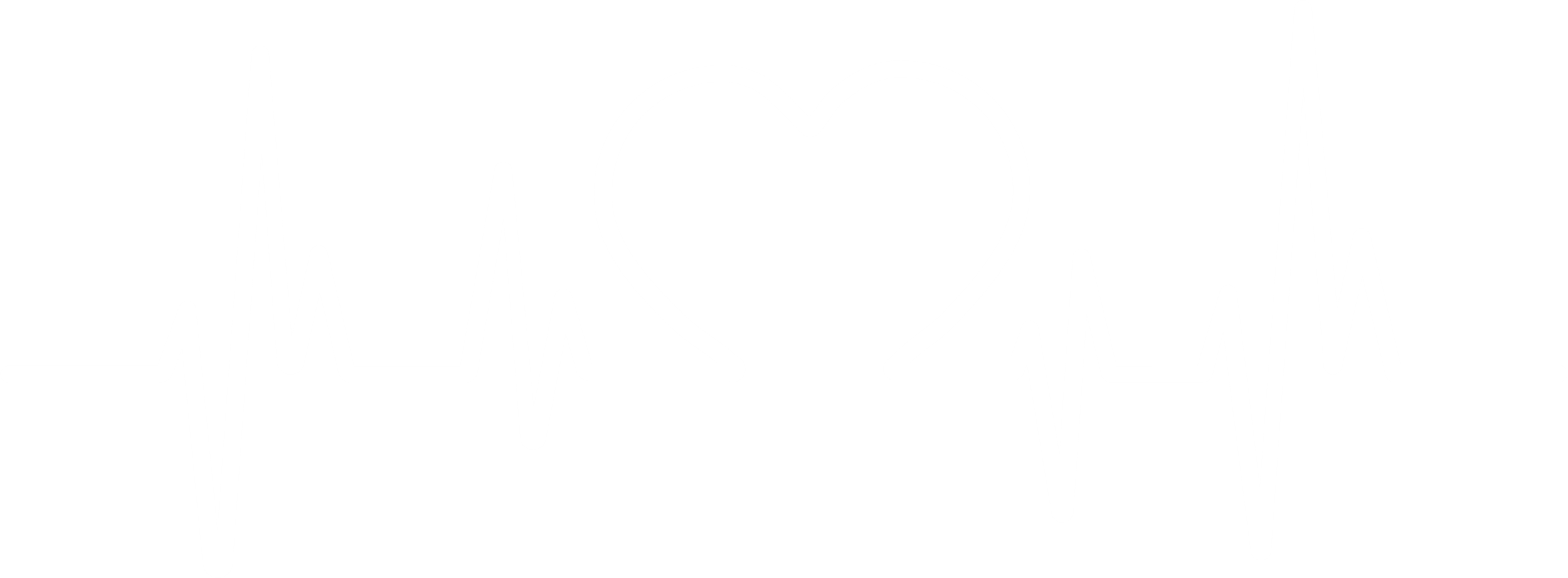 Andrei Stancu
From Check In to Follow-Up
1 – Check In (About Me)
2 – Check In (Self-Leadership)
3 – Assessment (Leadership Theory)
4 – Treatment (Inclusive Leadership)
5 – Outcome (Critical Thinking)
6 – Follow-Up (Interpersonal & Org.)
7 – Thank You
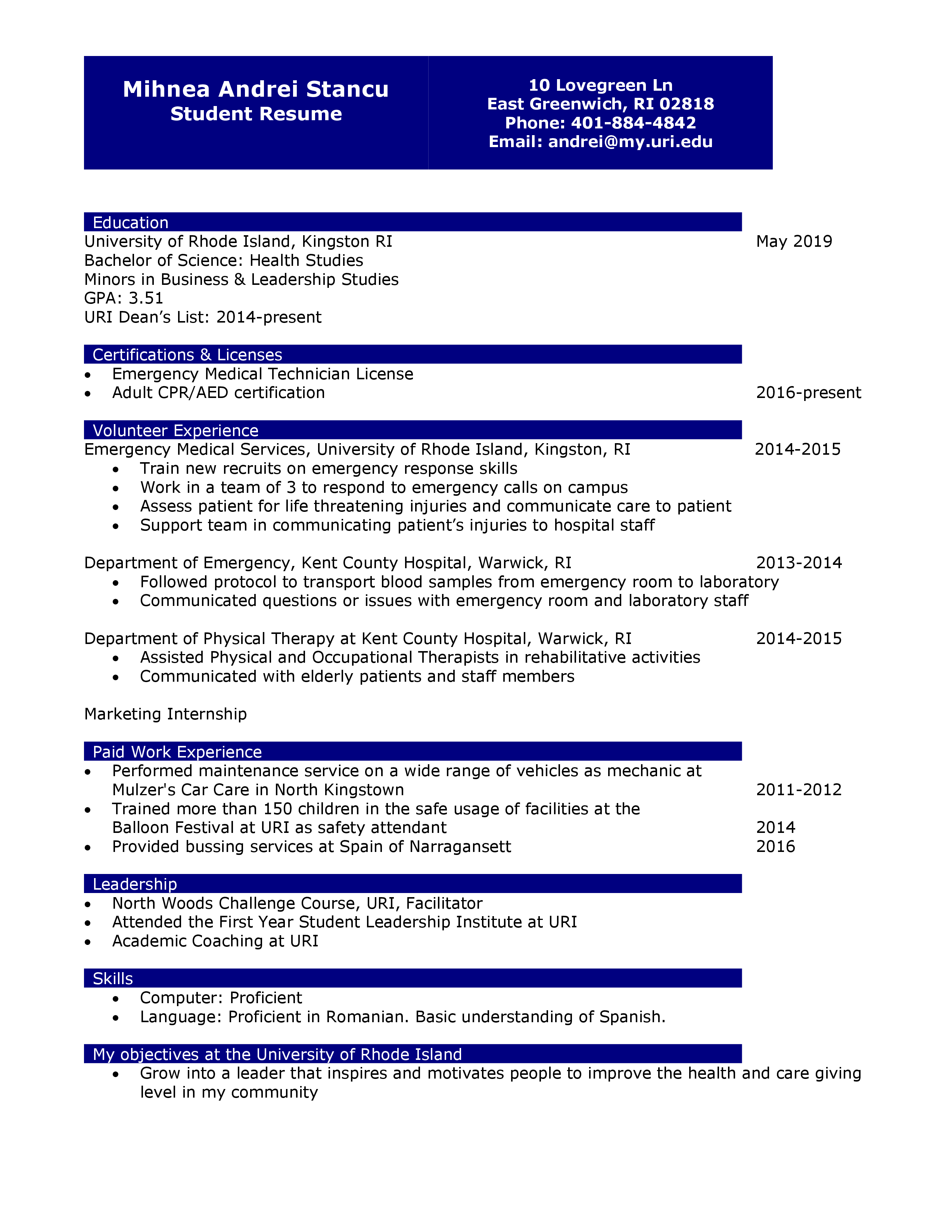 Checking In (About Me)
EMT Experience

Marketing Internship

Academic Coaching
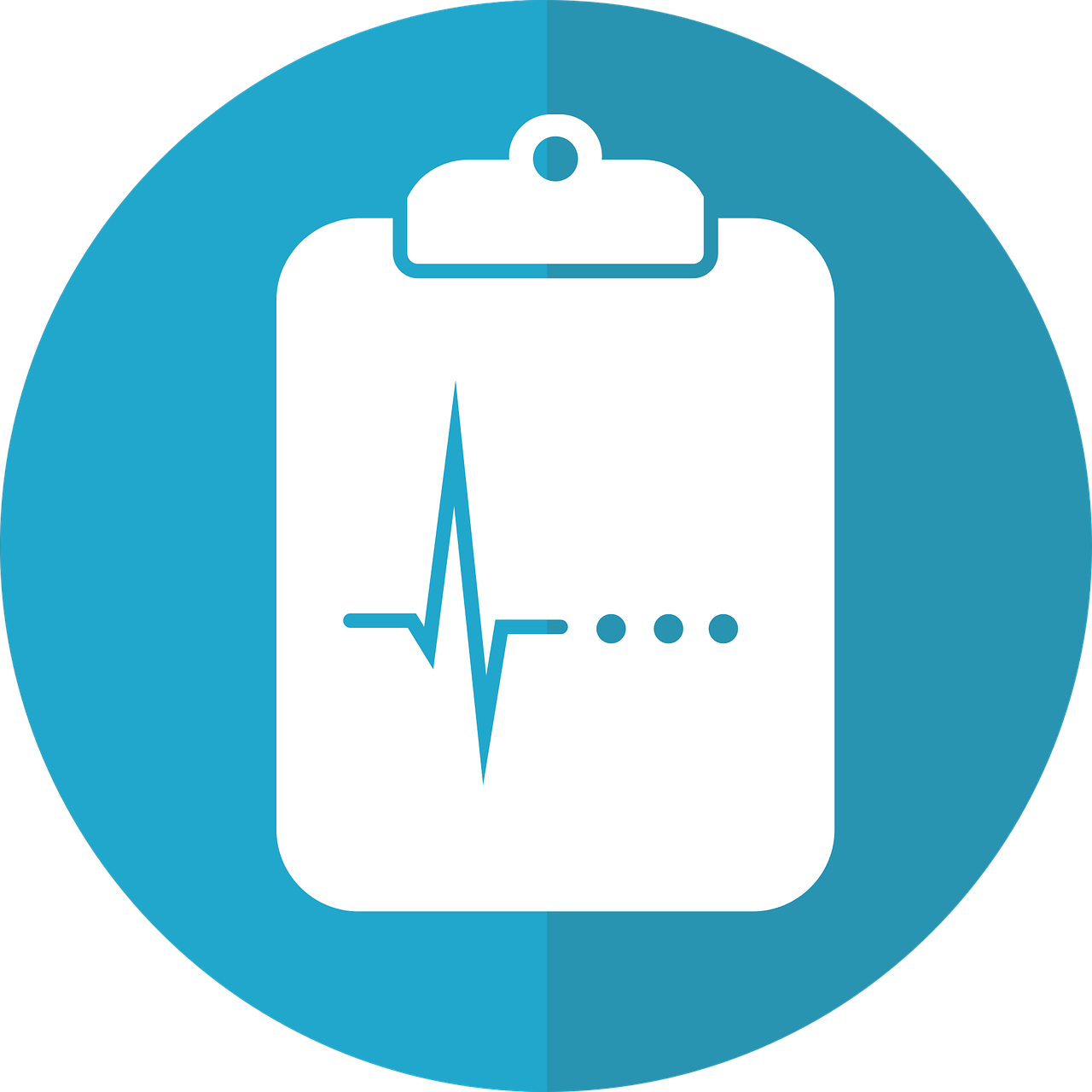 Checking In Part 2 (Self-Leadership)
Personal Leadership Style
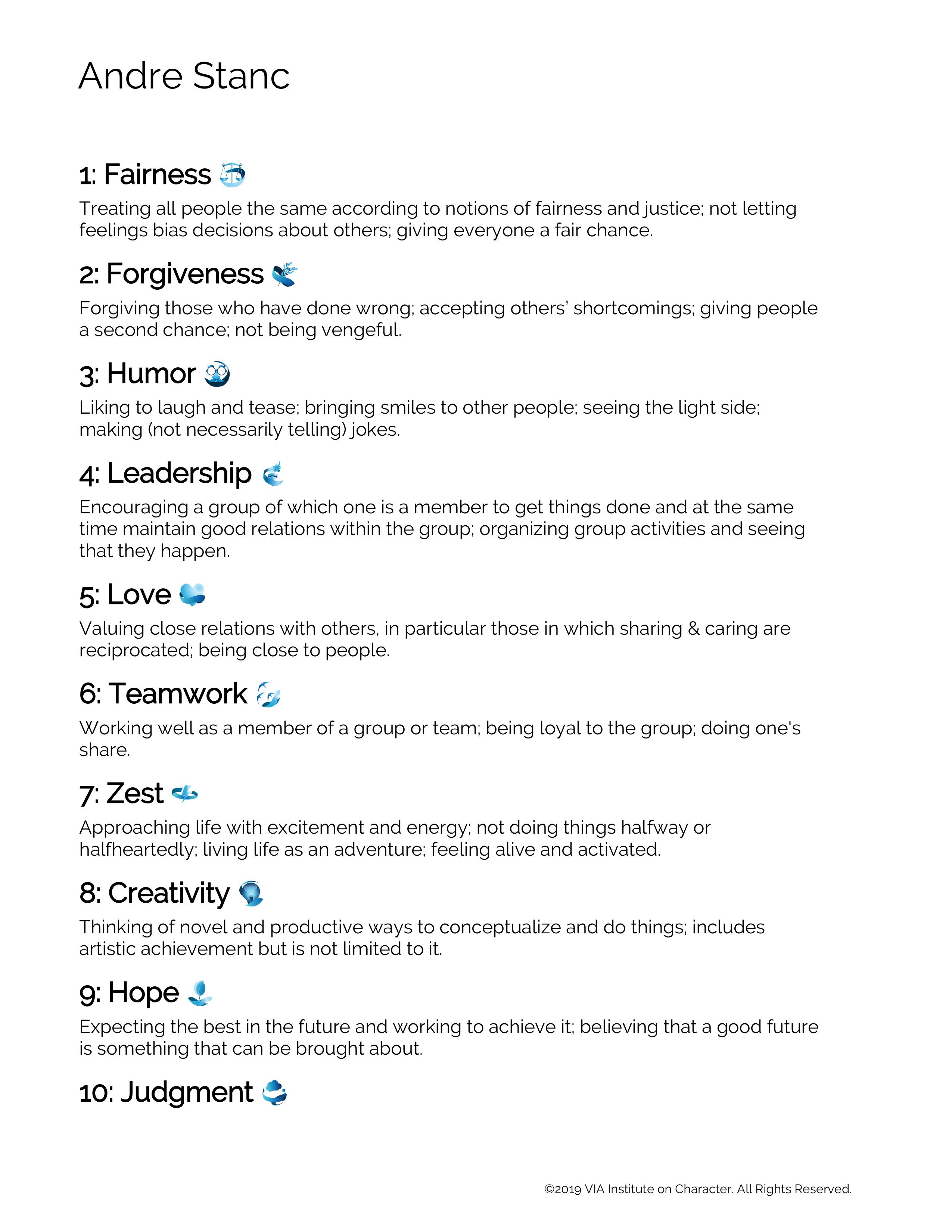 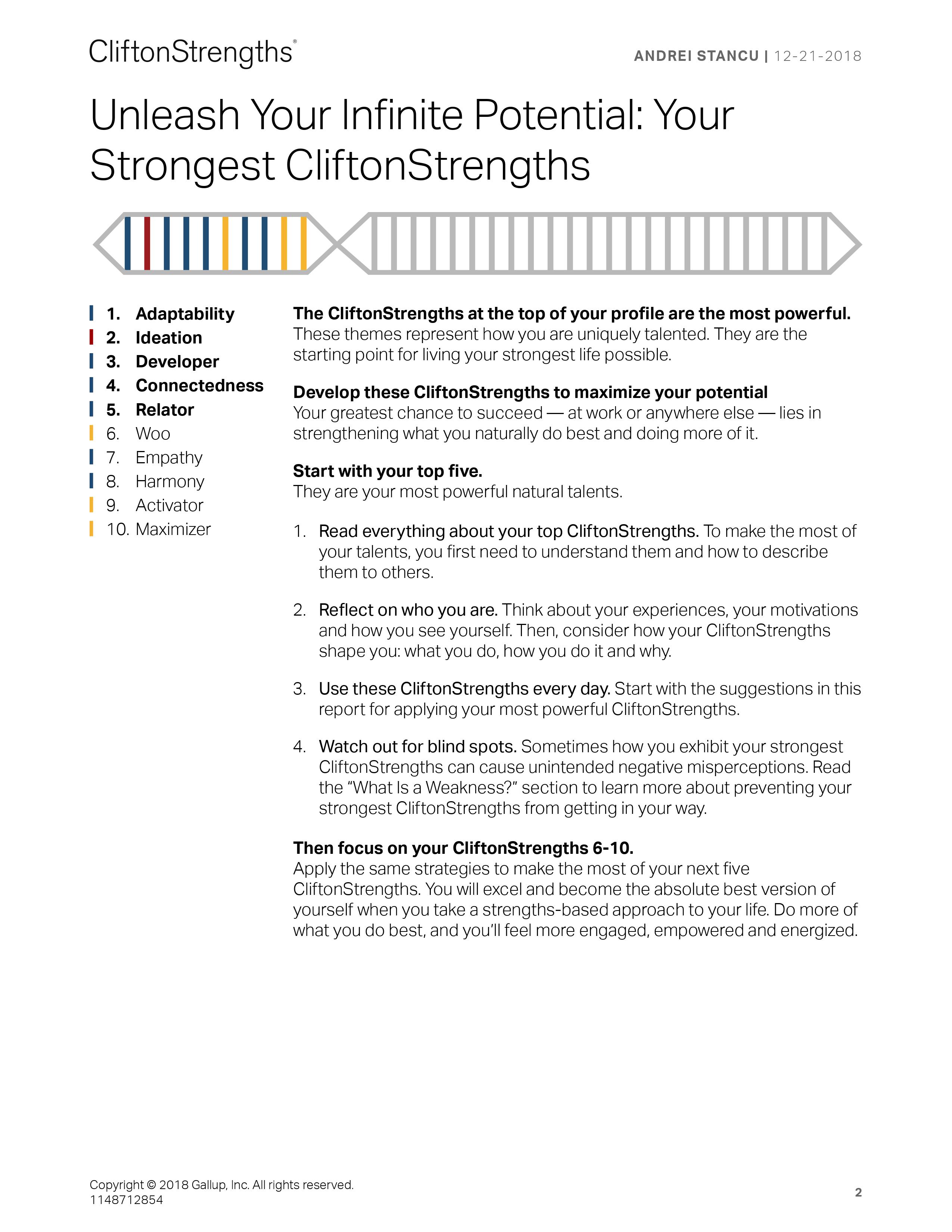 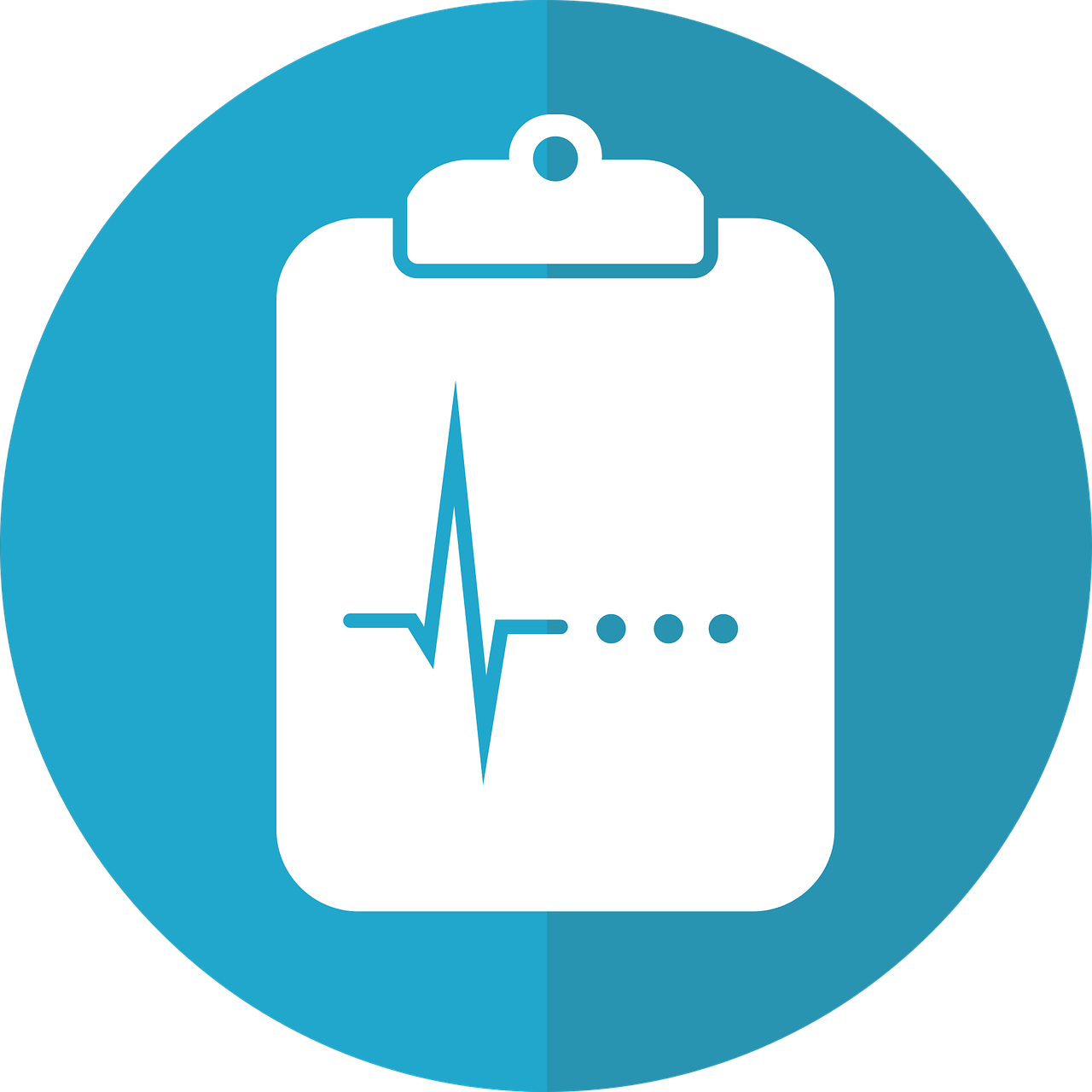 https://www.gallupstrengthscenter.com/
Assessment (Leadership Theory)
Principle Centered Leadership
Marketing Internship Process
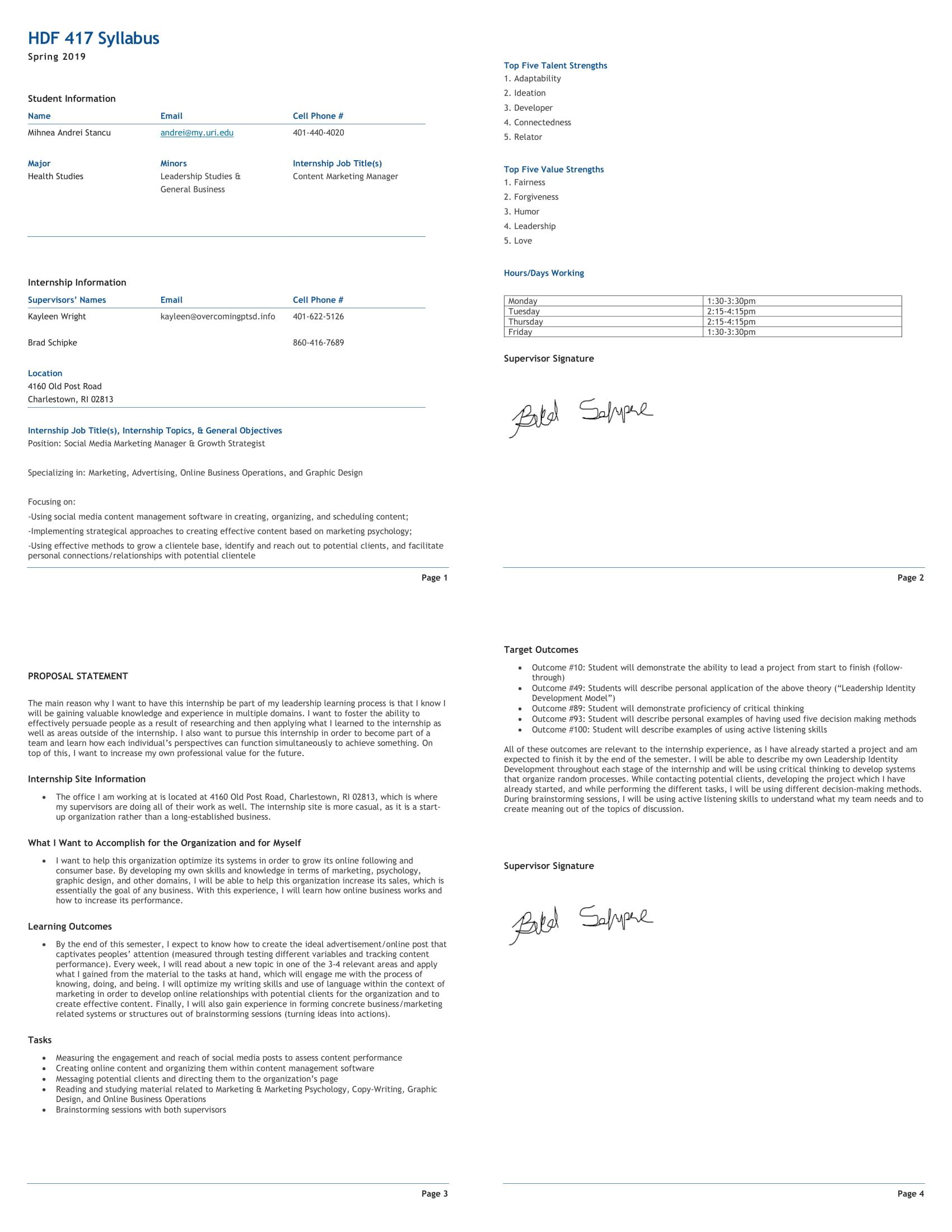 https://keithdwalker.ca/wp-content/summaries/m-p/Principal-Centred%20Leadership.Covey.EBS.pdf
Treatment 
(Inclusive Leadership/Diversity)
Change Agency
EMT
Social Change Model
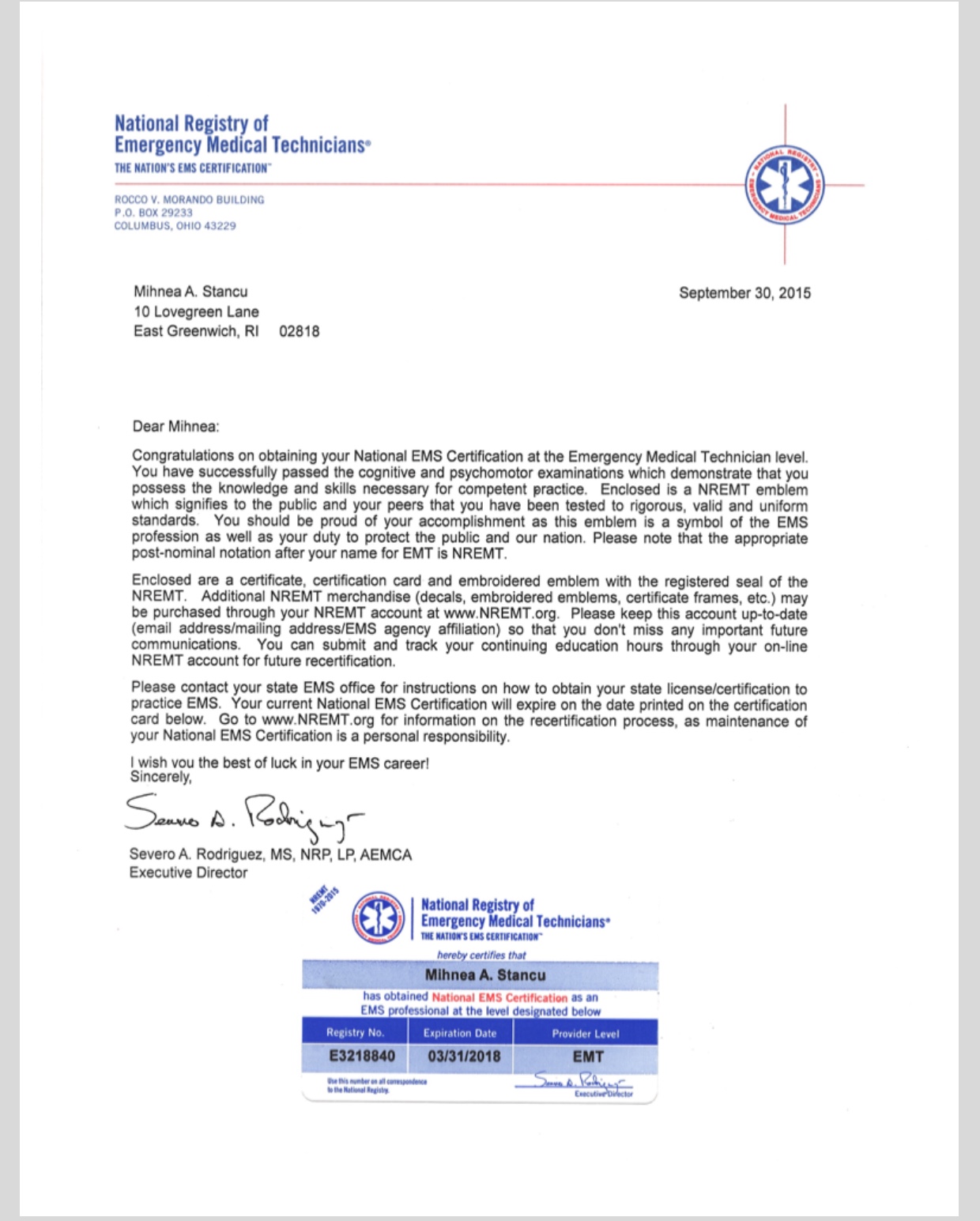 Self-Awareness
Collective Values
Common Purpose
http://www.mu.uri.edu/leadership/pdfs/The%20Social%20Change%20Model%20of%20Leadership%20Development.pdf
Outcome (Critical Thinking)
Academic Coaching
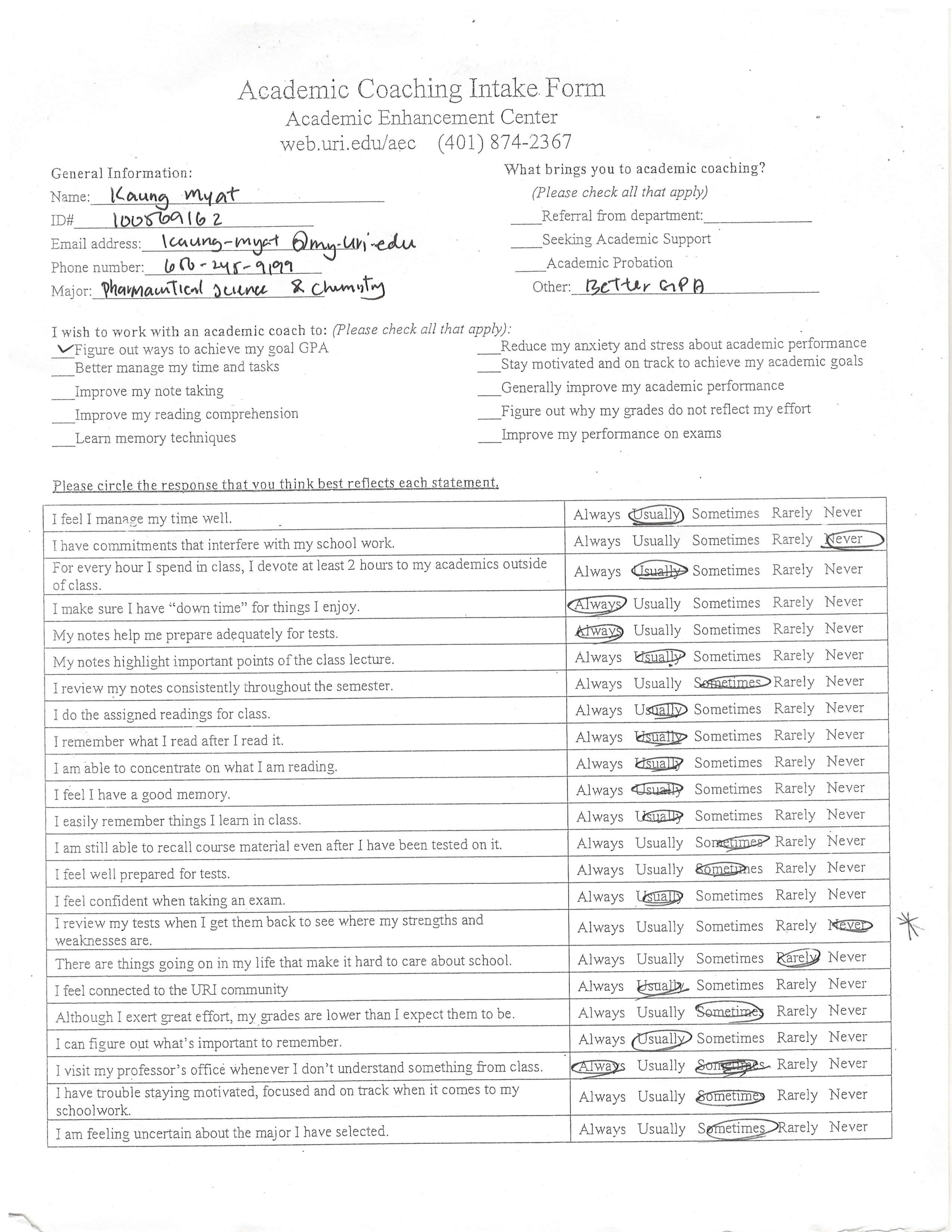 http://www.fresnostate.edu/academics/oie/documents/assesments/Blooms%20Level.pdf
https://www.ccl.org/multimedia/podcast/the-big-6-an-active-listening-skill-set/
Follow-Up 
(Interpersonal & Organizational Leadership)
Active Listening
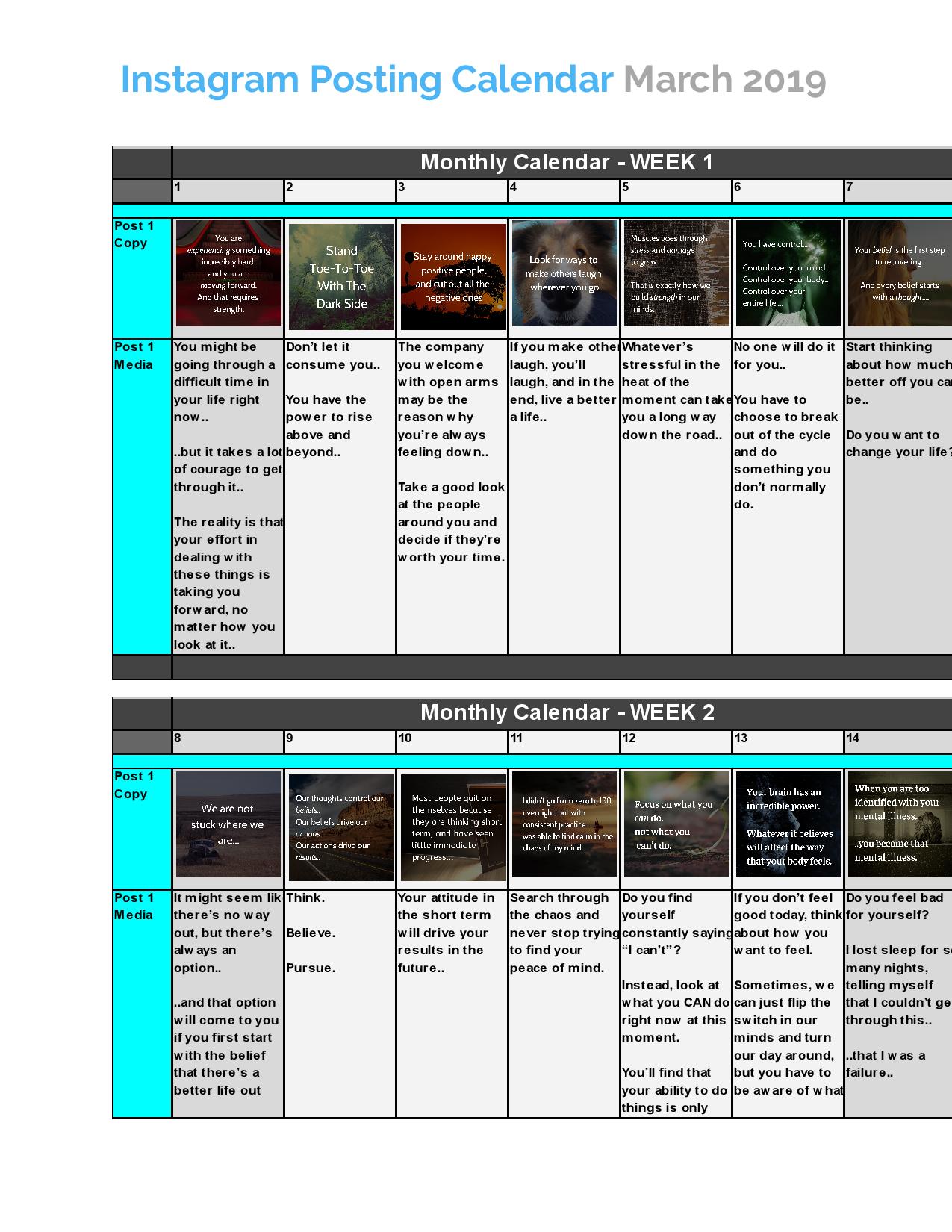 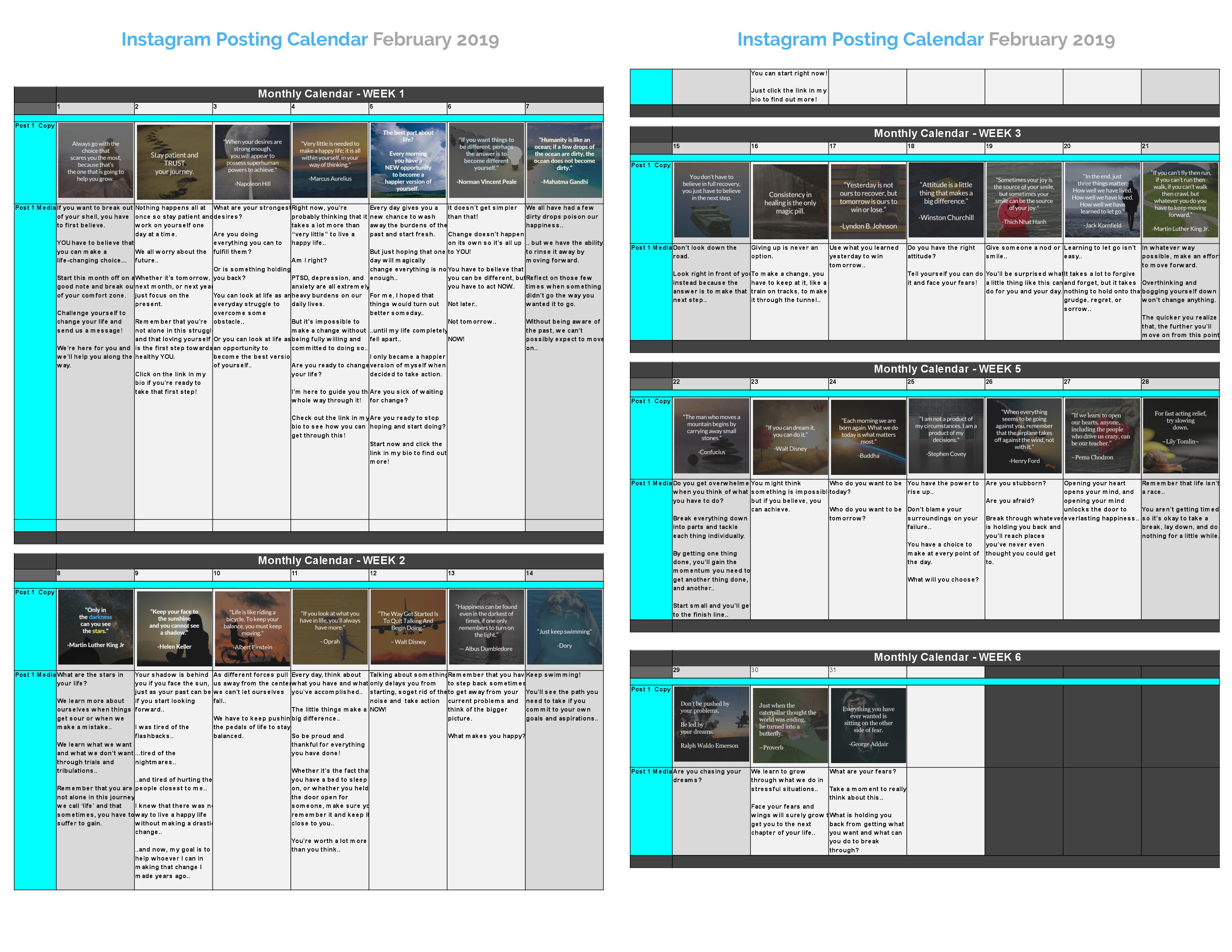 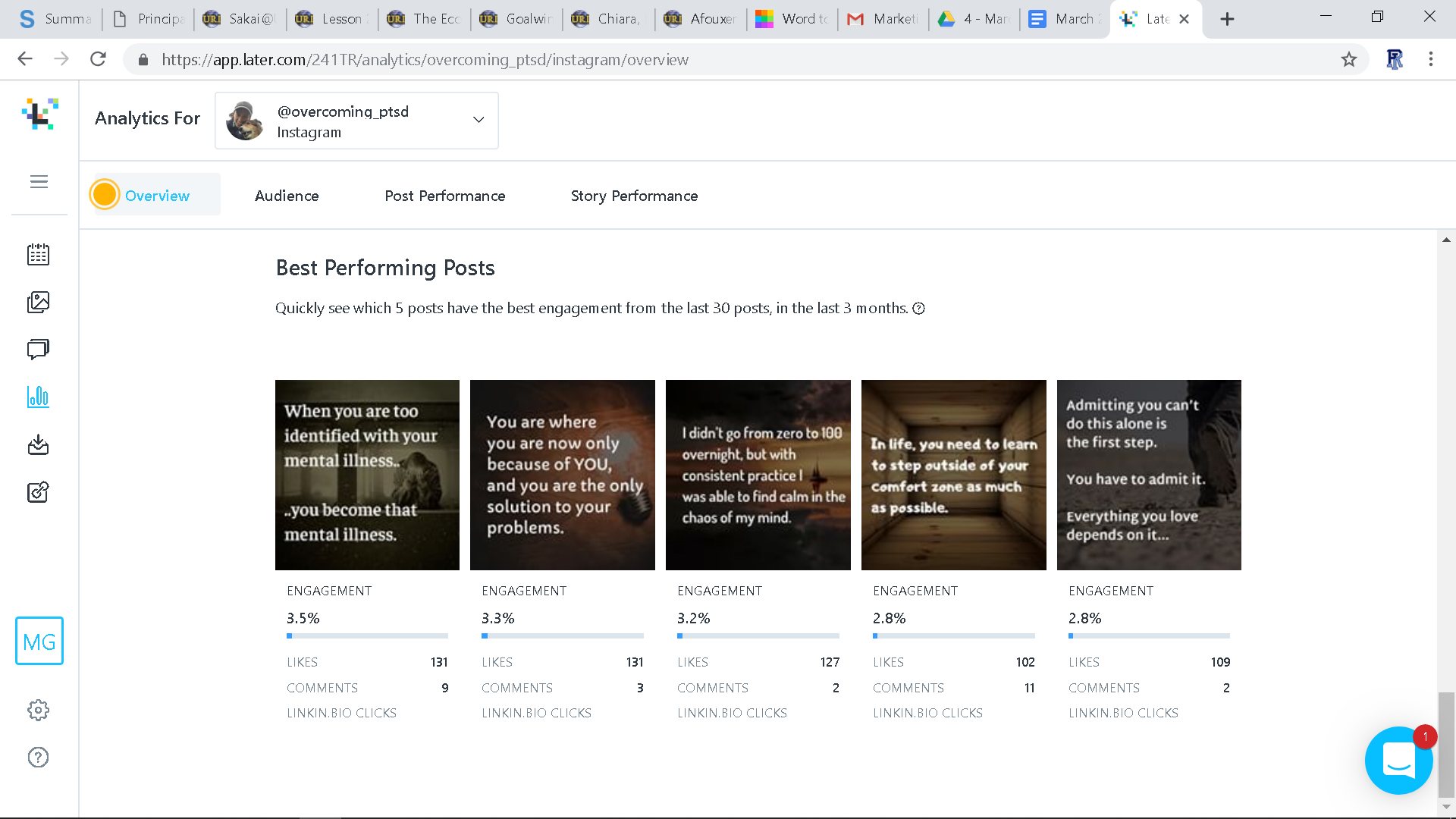 The Patient’s Cured!